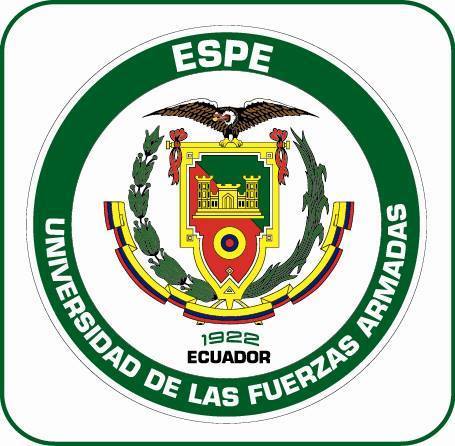 Diseño del sistema de control de inventarios aplicando la “TOC” en la bodega de repuestos de Eurofish S.A.
Moreira Cedeño, Mariana de Jesús
Cevallos Enríquez, Rodrigo Paúl
Tutor: 
Dr. Ing. Piñeiros Mendoza, José Luis
Centro de Posgrados
Maestría en Gestión de la calidad y productividad
1
1. Antecedentes2. Objetivos3. Marco teórico4. La empresa5. Propuesta de mejora6. Conclusiones y recomendaciones
2
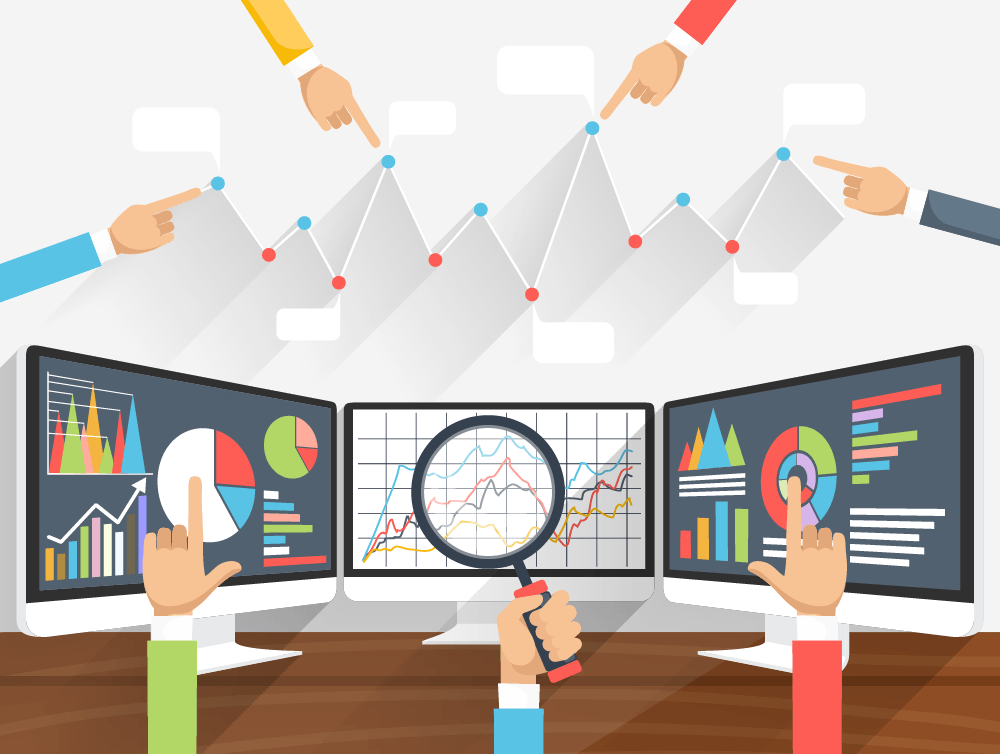 ANTECEDENTES
La administración de los niveles de inventario de los productos que se manejan en una bodega de repuestos, es compleja:
Por un lado se quiere reducir los niveles de inventario para evitar costos excesivos de estos.
Por otro lado, se requiere tener un buen nivel de inventarios para asegurar la disponibilidad de los repuestos en los momentos que se los requiere.
La teoría de restricciones TOC propone una metodología tipo halar que puede ayudar a resolver estas 2 necesidades.
3
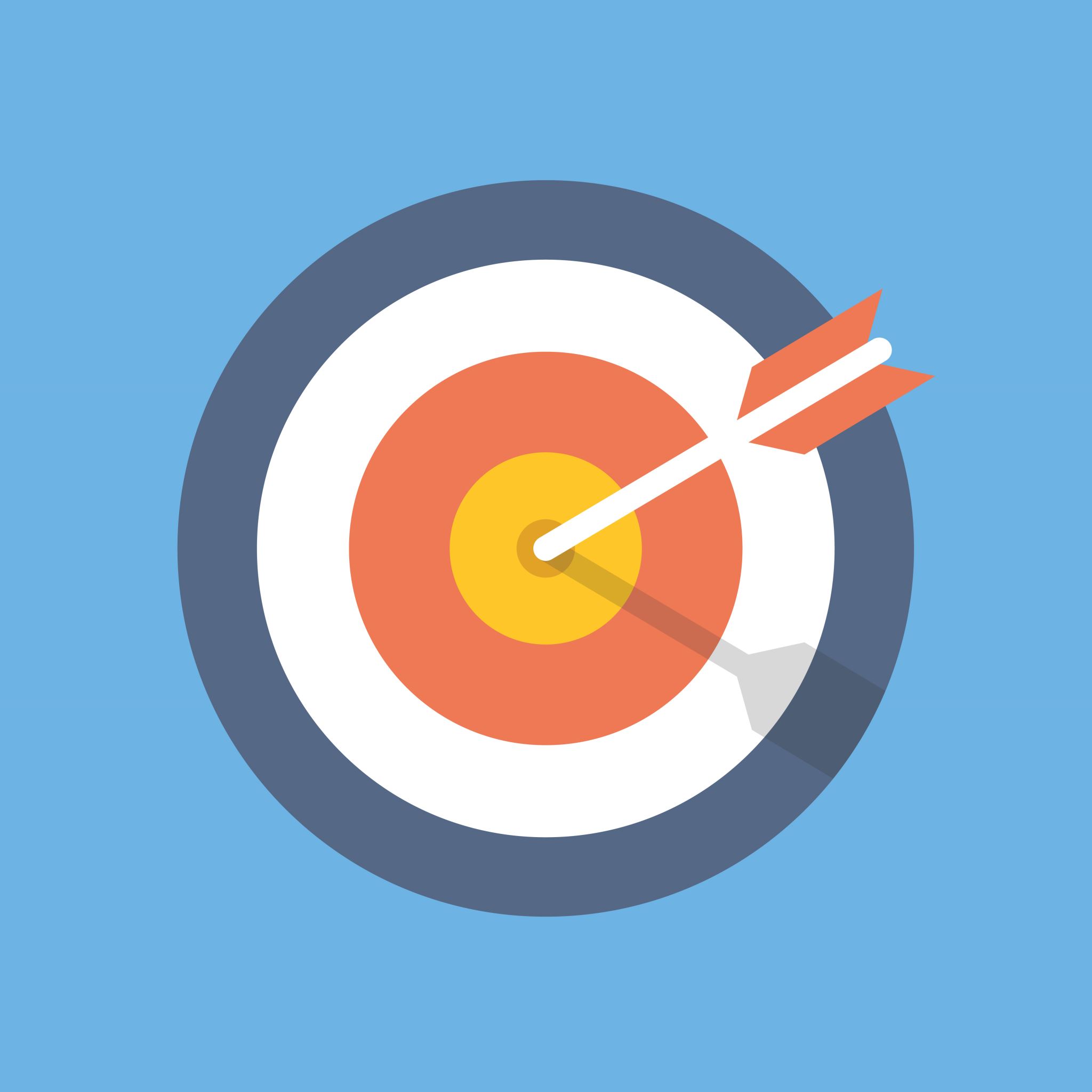 OBJETIVOS
Establecer una metodología que maximice el nivel de servicio de la bodega de repuestos de Eurofish S.A. optimizando su inventario.

Reconocer los repuestos críticos que maneja la bodega de acuerdo a la clasificación de equipos de la empresa.
Determinar los niveles de servicio, actuales y deseados, de los repuestos críticos.
Determinar los inventarios óptimos de los repuestos críticos.
Aplicar y evaluar la TOC en el manejo de inventarios de la bodega, en un estudio piloto.
Cuantificar los beneficios de la aplicación de esta metodología.
4
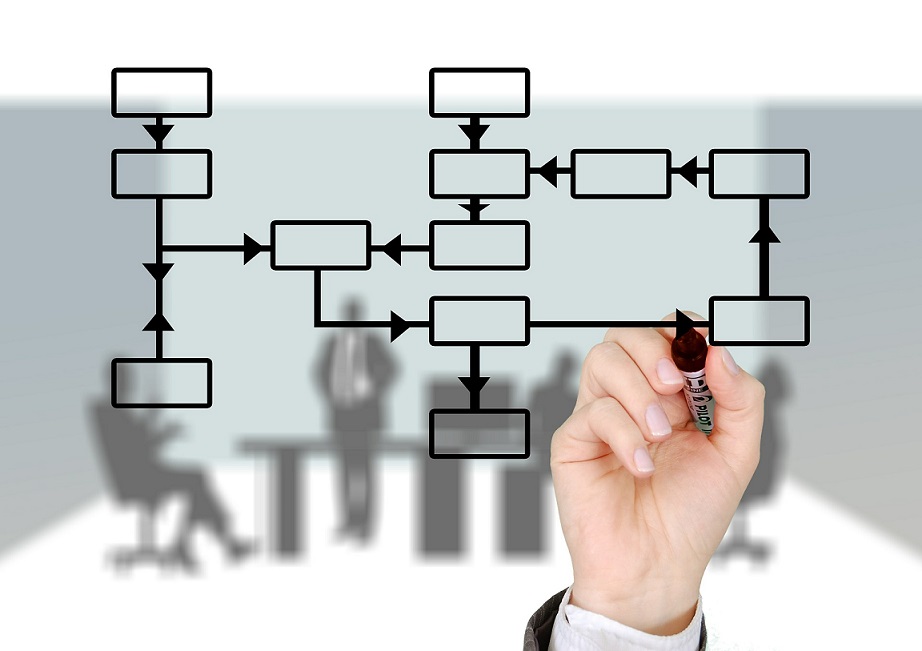 MARCO TEÓRICO
Gestión de inventarios
Gestión del mantenimiento
Teoría de restricciones
Metodología tipo halar
5
LA EMPRESA
Eurofish S.A. es una empresa dedicada a aprovisionar, procesar y comercializar atún en lata. 
Está ubicada en Manta, donde cuenta con una planta de procesamiento que arrancó la producción en septiembre de 1999 únicamente con dos mesas para limpieza de pescado y que hoy en día elabora, en 2 turnos de 8 horas cada uno, hasta 100 toneladas diarias
El departamento de mantenimiento cuenta con una bodega interna, cuya misión es la de proveer oportunamente los repuestos necesarios para los equipos que lo necesiten. 
Sin embargo actualmente esta bodega no  cuenta con un sistema capaz de responder a todos los pedidos de repuestos y se estima que alrededor de un 65% de las solicitudes de repuestos no son atendidas completamente en todos sus requerimientos
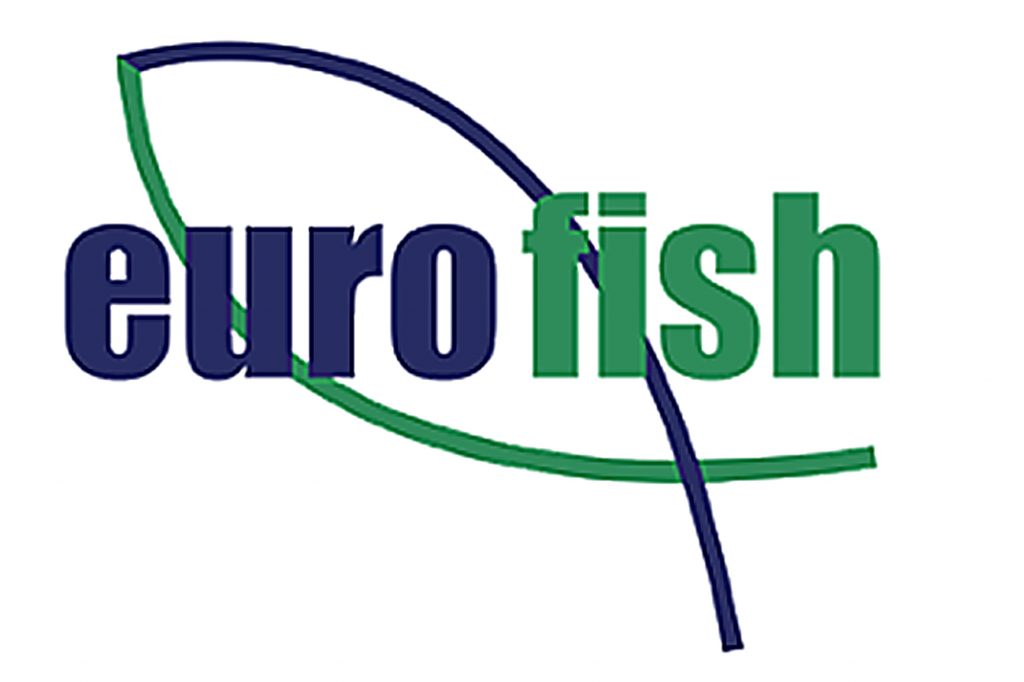 6
LA EMPRESA: Proceso productivo
7
Jerarquización de equipos de Eurofish
8
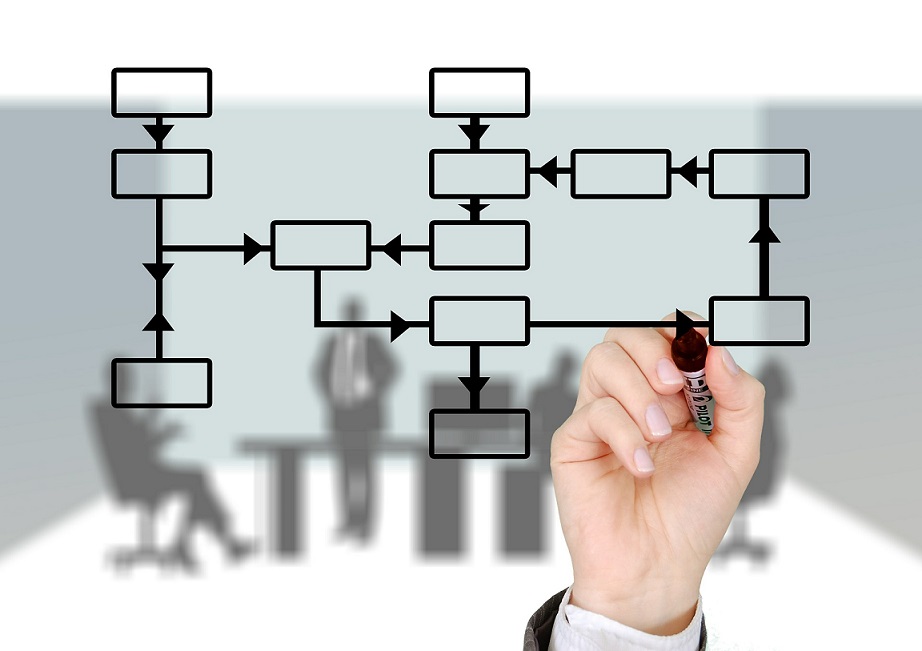 Propuesta de mejora
9
10
11
12
13
Resumen de resultados de la simulación
14
Conclusiones
La metodología de reposición tipo halar, propuesta por la TOC, es aplicable en la bodega de repuestos de Eurofish S.A. y es capaz de maximizar la disponibilidad de sus artículos. La metodología fue capaz de incrementar el nivel de servicio de la bodega de repuestos del 65% hasta un nivel superior al 97%.
La aplicación de la metodología permite reconocer los niveles óptimos de inventario para cada ítem. El nivel de inventario objetivo es capaz de acoplarse a los requerimientos de la demanda, en especial en los ítems de alta rotación.
La metodología utiliza herramientas de comunicación visual, lo cual permite a todas las personas involucradas en la gestión de bodega reconocer las prioridades de abastecimiento.
La metodología permitió reducir un 15% de inventario de la bodega, lo cual además de mejorar la rotación del inventario, puede significar un ahorro para la empresa de hasta 45 mil dólares americanos, a nivel de toda la bodega de repuestos.
La reducción de inventario, acompañada de un personal comprometido a trabajar de acuerdo con las prioridades que la metodología demuestra, va a generar reducciones significativas de los costos de “No Calidad” asociados con el manejo inadecuado del inventario.
15
Recomendaciones
Se recomienda utilizar la metodología de reposición tipo halar en conjunto con el sistema informático “Salomon”, utilizado por la bodega de repuestos para el registro de sus movimientos de inventario.
Es recomendable incrementar la frecuencia de pedidos de compra que realiza la bodega a 2 compras semanales, a fin de reducir el tiempo de reabastecimiento, reducir las cantidades de compra y, por ende, también reducir los tamaños de amortiguador. 
Se recomienda utilizar herramientas de comunicación visual para que los estados de inventario sean comunicados a todo el personal de mantenimiento, con el fin de buscar estrategias para atacar a los problemas graves que se presenten de manera ordenada.
Es recomendable reorganizar el espacio físico de la bodega de inventarios, a fin de asignar espacios físicos para cada ítem de acuerdo con los tamaños de amortiguador correspondientes.
Es recomendable estandarizar los equipos y repuestos para reducir el número de ítems que se tenga que controlar, además de contar con una menor cantidad de proveedores lo cual generaría mayor confianza con ellos y una calidad estable de los repuestos.
16